The Great Recession vs. The Great Depression
Merton D. Finkler, Ph.D
Lawrence University
October 20, 2010
Outline
Comparison of Key Indicators
World
US
Lessons to be Learned
How to prevent recessions from turning into depressions
How to prevent financial crises from infecting the entire economy
This Time is Different (NOT!)
Financial crises do not feature quick recoveries
Fundamental change is required
Key indicators
World industrial output
World stock markets
World trade
Central bank rates
Governmental Budgets

Sources:  Eichengreen and O’Rourke
World Industrial Output
World Stock Markets
International Trade
Industrial Output by Country
Central Bank Policy
Governmental Budget Surpluses
Eichengreen and O’Rourke Summary
“The world is currently undergoing an economic shock every bit as big as the Great Depression shock of 1929-30. Looking just at the US leads one to overlook how alarming the current situation is even in comparison with 1929-30.”
“The good news, of course, is that the policy response is very different. The question now is whether that policy response will work. “
Jeff Frankel’s Portrait of  the 2008 – U.S. Financial Crisis
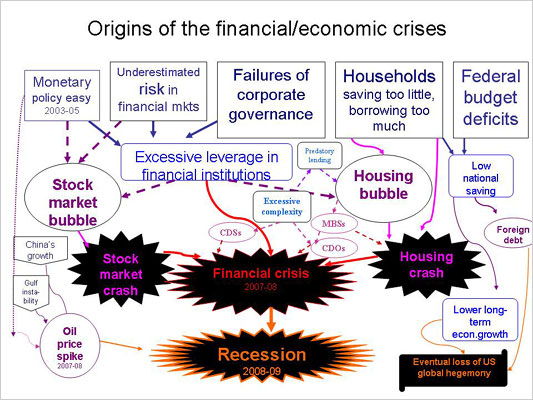 U.S. Debt
Unemployment Rates vs. Interwar
Unemployment Rates – Post WWII
Unsustainable Borrowing
Borrowing trends have been modestly changed
Public sector borrowing replaced private sector borrowing
1930s –policies introduced
Deposit insurance  (FDIC)
Separation of depository and investment segments of banking (Glass-Steagall Act)
Bank regulation
Expanded Federal Reserve Bank powers
Creation of the Securities and Exchange Commission
Regulatory Morass
Deposit Insurance – encourages savers to give less scrutiny to their deposits.
7 different agencies regulate financial products → investors shop for most favorable domain.  Only one agency eliminated and a new one added.
SEC loosened the rules for capital requirements in 1999 and 2004
Capital flows are huge and hard to track 
Dodd-Frank bill does not provide clarity as to how incentives will change for either lenders or borrowers
Trade Policy Parallels
Trade policy – Smoot Hawley Tariff Act (1930) led to huge tariffs which reduced income and jobs in all participating countries
Buy American provisions in the 2009 stimulus generated a negative reaction in Canada & Europe
Tariffs on tires and steel do little to help the economy – just political cover
Protectionism has not been as pervasive but rides just below the political surface. 
Competitive devaluations will not yield global stability
Baltic Dry Index
BDI measures the demand for shipping capacity versus the supply of dry bulk carriers through a shipping price index.
Supply of carriers responds slowly so short term movements reflect demand for shipping – strongly correlated with trade
BDI reflects actual goods movement and thus does not contain speculative or political agendas
Baltic Dry Index
Global Capital Flows
In the early 1930s, US served as a creditor to Europe (Germany in particular) and fueled an unsustainable boom
Gold Standard inhibited exchange rate adjustments
In the 00s, China served as a creditor to the US and helped fuel an unsustainable boom
Relatively stable exchange rates meant “real adjustments” rather than monetary ones
Few are willing to allow their currencies to appreciate; all want to be net exporters.
Lessons to be Learned – Aggregate Demand Management
Keynes’s contribution:  Replace the decline in private aggregate demand with increased public spending (and debt)
Friedman’s contribution:  Keep the stock of money in circulation from declining to ensure that monetary liquidity is maintained
These lessons have been learned and applied
Debates about “how much?” and for “how long?” persist – no consensus has been reached amongst economists
Tradeoffs between short term and long term economic consequences have been hidden.
Lessons to be Learned:Financial Panic
Recognize that bank (financial) panics reflect deteriorating balance sheets and potential insolvency
Do not treat insolvency as equivalent to a lack of cash flow (or liquidity)
Too much borrowing – unsustainable debt service – cannot be corrected by more borrowing
A fundamental change in lending and borrowing behavior is needed.
Tax policy still encourages borrowing. It does not sufficiently encourage long term investing.
Low real interest rates encourage borrowing and discourage savings
Financial Reforms Challenges
Magnitude of capital flows is huge and not easily controlled.
Domestic financial reform made some progress, but turf wars and rent seeking inhibit constructive reform.
Global financial reform awaits a response to the change in reserve holdings
East Asian countries deserve a seat at the table
Dodd- Frank provided a partial solution
Basil III will increase capital requirement over time
“Too Big to Fail” has not been addressed
Digging out of Debt
McKinsey Report – suggests that many countries have unsustainable debt levels in many sectors
PIGS or is it PIIGS can’t fly (or sustain growth)
Portugal, Ireland, Italy, Greece, and Spain
Only Ireland seems to have “bit the bullet” but turnaround has yet to occur.
Deleveraging has just begun
Total Credit to GDP (QII 2010) has fallen to 357% from 375%
Household Credit to GDP has fallen 8% (back to 2004 levels)
Home mortgages have fallen from 104% to 96% of GDP
Deleveraging
This Time is Different (NOT!) –Carmen Reinhart and Kenneth Rogoff
“Excessive debt accumulation, whether it be by the government, banks, corporations, or consumers, often poses greater systemic risks than it seems during a boom.”
“Such large-scale debt buildups pose risks because they make an economy vulnerable to crises of confidence, particularly when debt is short term and needs to be constantly refinanced.”
Highly leveraged economies “can seem to be merrily rolling along for an extended period, when bang! - confidence collapses, lenders disappear, and a crisis hits.“
Eight centuries of experience suggests this time is not different.
Once  Government Debt/GDP exceeds 90%, GDP growth drops by 1%
Financial crisis generated recessions take longer to emerge from than non-financial crises.
Summary
This recession is different than others U.S. has experienced since WWII – balance sheets and insolvency mean FP and MP aren’t enough.
Total Debt/ GDP ratios are high across the developed world (but not emerging markets except for eastern Europe)
Financial reform – US and globally – needs to happen but very difficult politically
Deleveraging must be a central ingredient of sustainable long term growth for industrialized world
Final Comments
We should not expect a quick economic recovery 
Uncertainty inhibits discovery of a “New Normal” – a sustainable rate of economic growth
Crises of confidence might be periodic and could undermine short term efforts to stabilize economies.
Politics remain focused on short term
Left wants new programs and new taxes
Right wants lower taxes and continued subsidies
Neither side is willing to address tradeoffs
Europeans seem more willing to tackle fiscal burdens
Final Comments (Continued)
We will muddle through but not without bouts of reduced confidence and economic instability.
U.S.  seems to want the Federal Reserve to solve its structural problems with money creation.  
Labor Market conditions won’t improve until its more attractive to hire those who were employed in servicing the credit boom
Cheap capital and relatively expensive labor makes the adjustment  slow
R & R’s study suggests that financial panics take seven years for a full recover. Given our debt levels, we have miles to go before we can rest.